Stimulants and the Brain
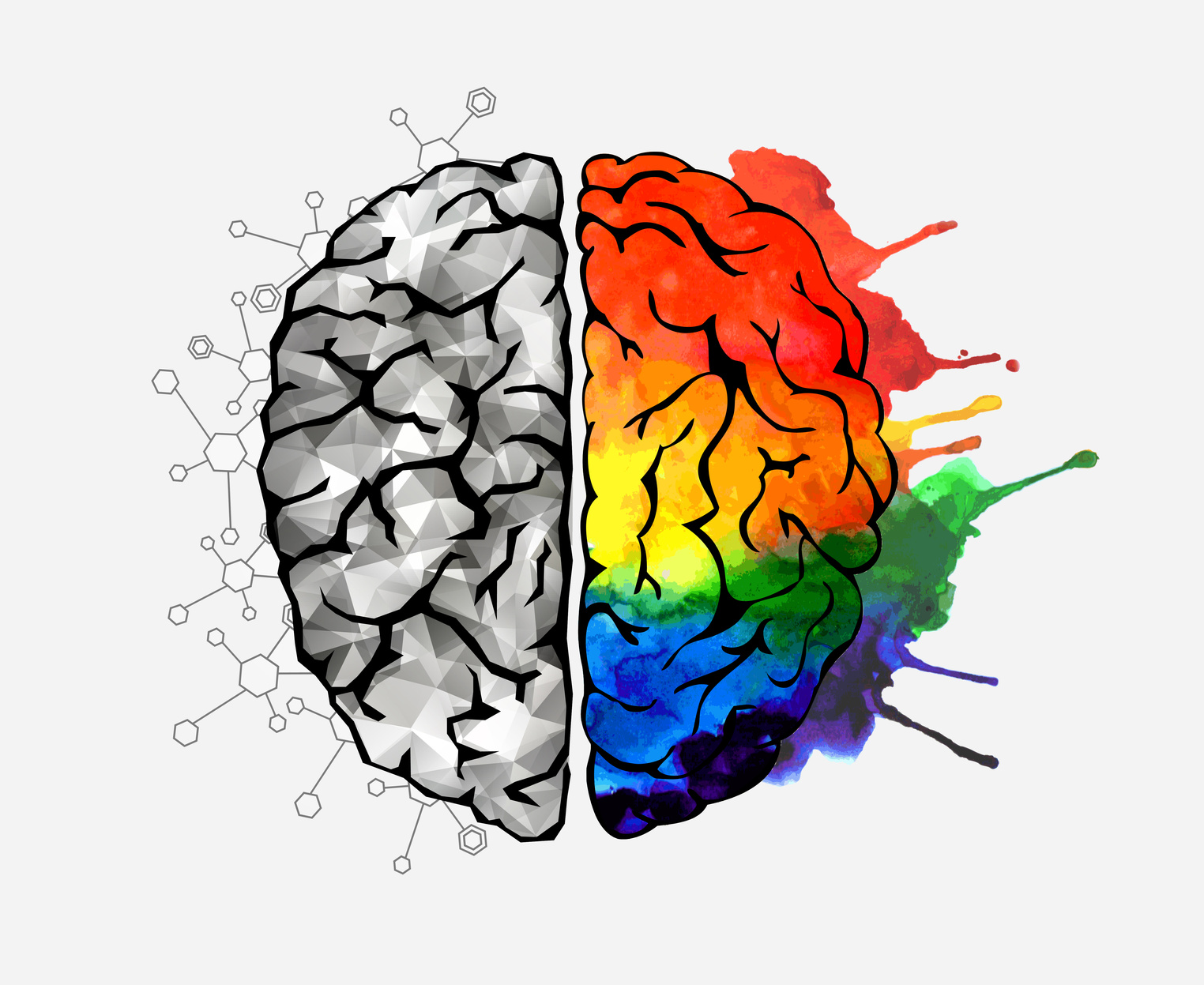 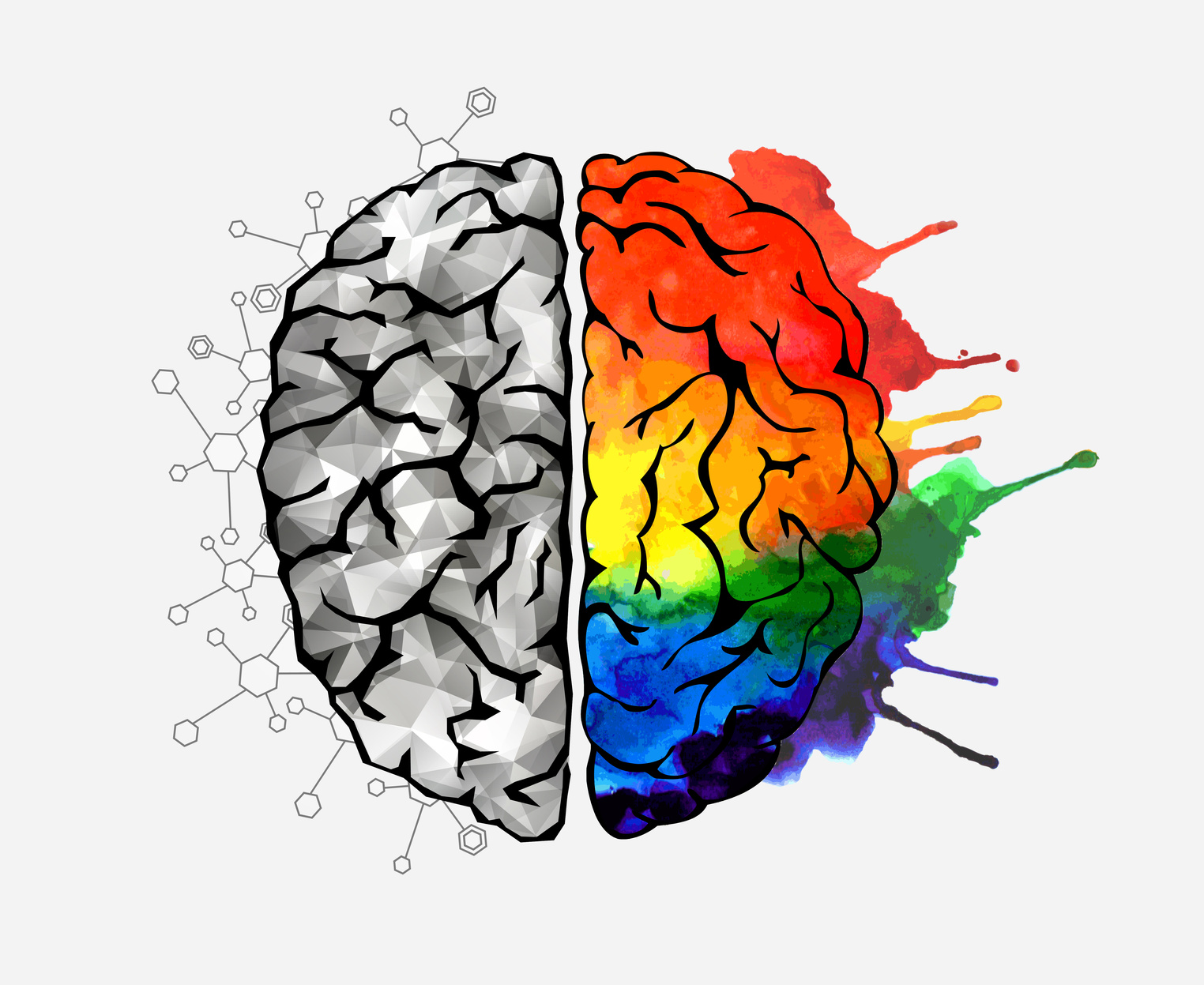 What happens when stimulants are added?

Stimulant Keys – Mini Deck 3
[Speaker Notes: SUD Keys to Education is a product for educators and clinical supervisors developed in 2022 by the Mountain Plains and Pacific Southwest Addiction Technology Transfer Centers (MPATTC and PSATTC). The main developers of the stimulant materials are Beth Rutkowski, MPH, and Thomas E. Freese, PhD. Additional guidance and editing support was provided by Cindy Juntenen, PhD, LP, Nancy Roget, MS, Trisha Dudkowski, BA, Kenneth Flanagan, PhD, Terra Hamblin, MA, Shannon McCarty, BS, Kim Miller, MS, Abby Roach-Moore, MSW, and Maridee Shogren, DNP.

This product was developed to help community college/university faculty, as well as clinical supervisors and recovery support staff to have access to brief, science-based content with the goal of providing materials that can be easily infused into existing substance use disorder and related courses (e.g., social work, nursing, criminal justice, foundation of addiction courses, ethics, counseling courses, etc.) and for clinical and recovery staff use in in-service meetings. Individuals can select the specific content to infuse into existing curricula/materials depending on specific needs of their learners. Each slide in the slide decks contain notes to provide guidance on the topics along with references and handouts where appropriate.

If you require further information, please do not hesitate to contact the MPATTC (http://www.mpattc.org) or PSATTC (http://www.psattc.org). You are free to use these slides and pictures, but please give credit to the MPATTC and PSATTC when using them by referencing both Centers at the beginning of your presentation. The MPATTC (HHS Region 8) and PSATTC (HHS Region 9) are part of the SAMHSA-funded ATTC Network that offers training and technical assistance (TA) services. HHS Region 8 is comprised of Colorado, Montana, North Dakota, South Dakota, Utah, and Wyoming, and HHS Region 9 is comprised of Arizona, California, Hawaii, Nevada, and the six U.S.-affiliated Pacific Jurisdictions (American Samoa, Commonwealth of the Northern Mariana Islands, Federated States of Micronesia, Guam, Republic of the Marshall Islands, and Republic of Palau. For additional information, please visit http://www.mpattc.org and http://www.psattc.org.  

Funding for this product was made possible (in part) by SAMHSA Cooperative Agreement numbers UR1 TI080200 (MPATTC) and UR1 TI080211 (PSATTC). The views expressed in these materials do not necessarily reflect the official policies of the Department of Health and Human Services, nor does mention of trade names, commercial practices, or organizations imply endorsement by the U.S. Government.

Additional resources are available to enhance and support the information provided in this brief presentation. 

Date last updated: August 17, 2022.]
How the Brain Responds to Methamphetamine
2
SOURCE: Meyers, 2008
[Speaker Notes: INSTRUCTIONS:
This slide contains a movie clip that will play automatically when the trainer clicks on the black box.  In order for this to work, the connection between the PowerPoint presentation and the video file must be maintained. When moving the PowerPoint file to another location on your computer or to another computer, make sure to always move the video file along with it. If the link becomes broken, the video will need to be reinserted. Delete the black box. From the insert menu in PowerPoint, select “movie.” Select the video file that was included for this training. When asked, indicate that the movie should play automatically. It will appear as a black box on the screen. The video should play when the slide show is being viewed when the trainer clicks on the black box. 

Video Length: 48 seconds.

As you will see from this video clip, the effects of methamphetamine on the brain are different than what we see from other stimulants such as cocaine. While the methamphetamine molecule is structurally similar to amphetamine and to the neurotransmitter dopamine, it is quite different from cocaine. Although these stimulants have similar behavioral and physiological effects, there are some major differences in the basic mechanisms of how they work. According to NIDA, “in contrast to cocaine, which is quickly removed from and almost completely metabolized in the body, methamphetamine has a much longer duration of action, and a larger percentage of the drug remains unchanged in the body. Methamphetamine therefore remains in the brain longer, which ultimately leads to prolonged stimulant effects. 

Although both methamphetamine and cocaine increase levels of dopamine, administration of methamphetamine in animal studies leads to much higher levels of dopamine, because nerve cells respond differently to the two drugs. Cocaine prolongs dopamine actions in the brain by blocking the re-absorption (re-uptake) of the neurotransmitter by signaling nerve cells. At low doses, methamphetamine also blocks the re-uptake of dopamine, but it also increases the release of dopamine, leading to much higher concentrations in the synapse (the gap between neurons), which can be toxic to nerve terminals.”

VIDEO SOURCE:
Meyers, E. (Director). (2008). Meth Inside Out: How the Brain Responds to Methamphetamine. [Film]. Los Angeles, CA: Eyes of the World Media Group. Available at: https://vimeo.com/uclaisap.]
How Does Cocaine Produce its Effects?
3
SOURCE: NIDA, 2016
[Speaker Notes: The most extensively studied effect of cocaine on the central nervous system is the blockage of the dopamine transporter protein. In the normal communication process, dopamine is released by a neuron into the synapse, where it can bind to dopamine receptors on neighboring neurons. 

Normally, dopamine is then recycled back into the transmitting neuron by a specialized protein called the dopamine transporter. Cocaine acts by preventing the dopamine from being recycled, causing excessive amounts of the neurotransmitter to build up, amplifying the message to and response of the receiving neuron, and ultimately disrupting normal communication. It is this excess of dopamine that is responsible for cocaine’s euphoric effects. 

With repeated use, cocaine can cause long-term changes in the brain’s reward system and in other brain systems as well, which may eventually lead to development of a cocaine use disorder. With repeated use, tolerance to the cocaine high also often develops. Many people who use cocaine report that they seek but fail to achieve as much pleasure as they did from their first exposure. Some people will increase their dose in an attempt to intensify and prolong the euphoria, but this can also increase the risk of adverse psychological or physiological effects.

Dopamine-rich brain regions such as the ventral tegmental area, nucleus accumbens, and prefrontal cortex are frequent targets of cocaine research. 

REFERENCE:
National Institute on Drug Abuse. (2016, May 6). Cocaine. Retrieved May 14, 2020, from https://www.drugabuse.gov/publications/research-reports/cocaine/what-cocaine.

IMAGE CREDIT:
NIDA website, 2020.]
Effects of Drugs on Dopamine Release
4
SOURCES: Shoblock et al., 2003; DiChiara & Imperato, 1988
[Speaker Notes: When scientists looked at the impact of drugs used by humans on dopamine output in rats, they found that all of them had a direct impact. The same phenomenon of dopamine release can be seen with alcohol and other psychoactive drugs that was seen with food and sex, but in some cases, to an even larger extent. Alcohol (ethanol) increases dopamine levels to 125, nicotine increases dopamine levels to 225, and cocaine causes a spike in dopamine to about 350. With methamphetamine, however, you see an unparalleled spike in dopamine to a level of about 1,300. Nothing that exists in nature can have as large an impact on dopamine levels than methamphetamine.

REFERENCES:
Shoblock, J. R., Sullivan, E. B., Maisonneuve, I. M., & Glick, S. D. (2003). Neurochemical and behavioral differences between d-methamphetamine and d-amphetamine in rats. Psychopharmacology (Berl), 165(4), 359–369. https://doi.org/10.1007/s00213-002-1288-7

Di Chiara, G., & Imperato, A. (1988). Drugs abused by humans preferentially increase synaptic dopamine concentrations in the mesolimbic system of freely moving rats. Proceedings of the National Academy of Sciences of the United States of America, 85(14), 5274–5278. https://doi.org/10.1073/pnas.85.14.5274]